ECE 6345
Spring 2024
Prof. David R. Jackson
ECE Dept.
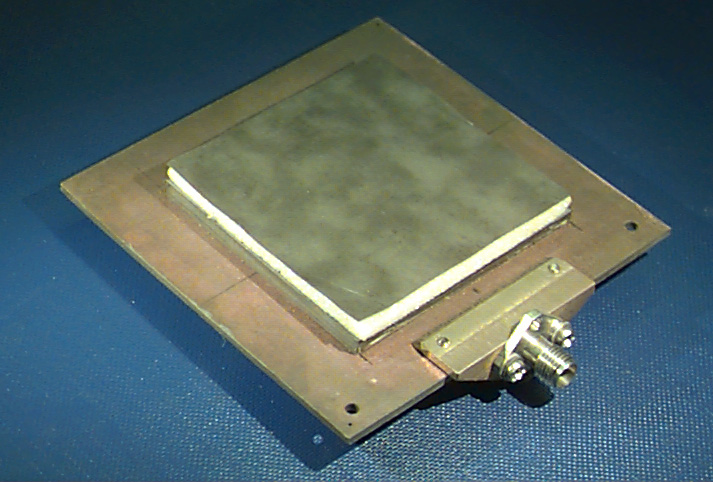 Notes 20
1
Overview
In this set of notes we find a CAD formula for Qsp of the circular patch.
2
Radiated Power of Circular Patch (cont.)
From Notes 18:
From Notes 19:
where
3
Calculation of Qsp
The Q formula is
The electric field inside the patch cavity is:
Note:
4
Calculation of Qsp (cont.)
The stored energy is then:
Denote:
5
Calculation of Qsp (cont.)
Recall that
so
Hence
We then have:
or
6
Calculation of Qsp (cont.)
We then have:
This may be re-written by using the following expressions to eliminate 0 and k0:
7
Calculation of Qsp (cont.)
We then have:
8
Calculation of Qsp (cont.)
We then have:
or
Note that Qsp is proportional to the substrate permittivity and inversely proportional to the substrate thickness.
9
Approximation for a Thin Substrate (cont.)
Summary
where
10